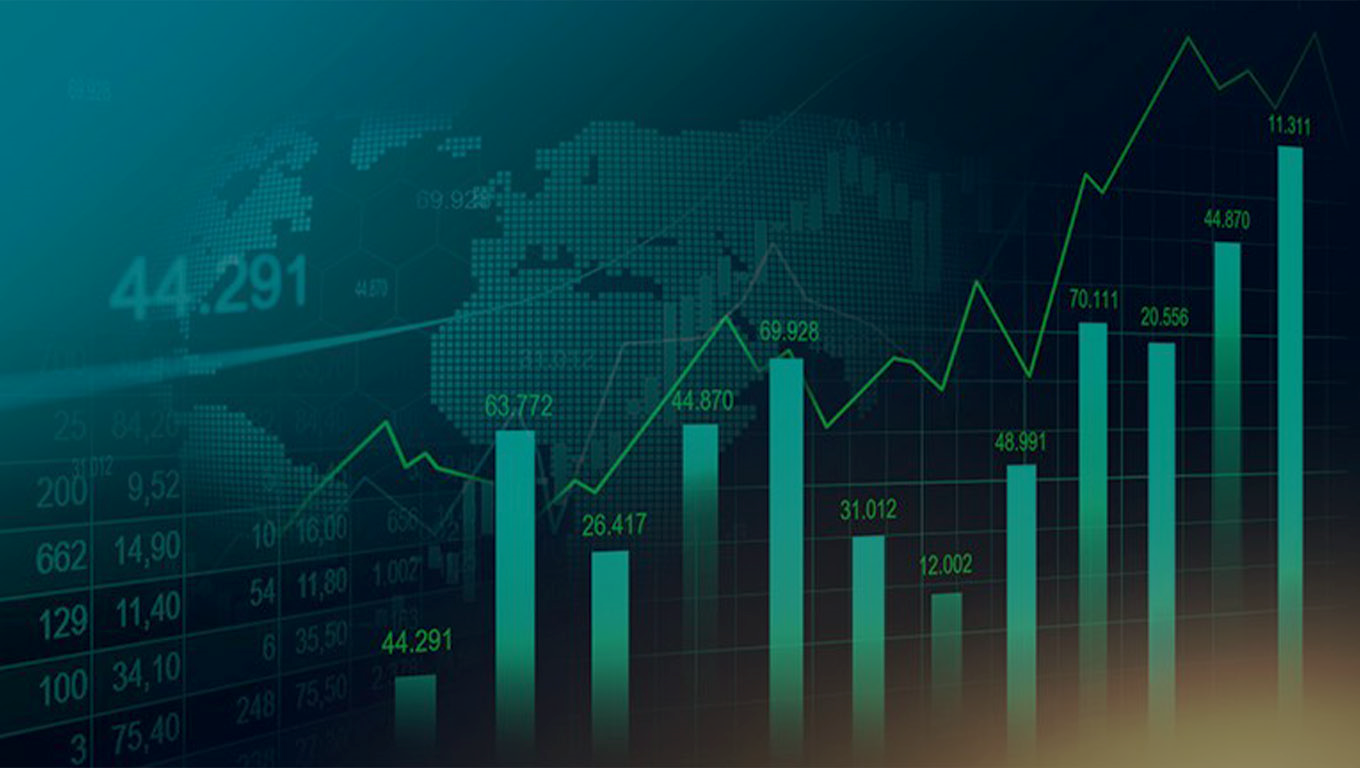 URPA
Dirección de Planificación Agropecuaria
Secretaría de Agricultura y Desarrollo Rural del Departamento de Antioquia
ANEXO INFO DE GESTIÓN LEY 951
JESUS ANDRES CARDALES BARRIOS 
Director URPA 




Marzo 3 de 2020 a Enero 4 de 2021
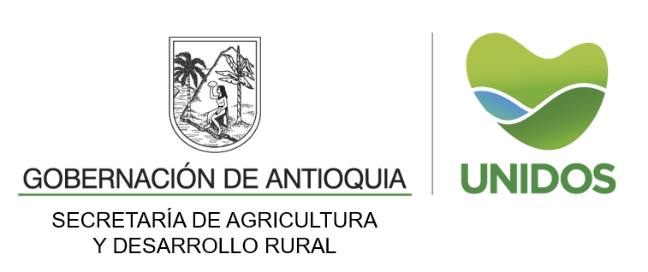 Gracias a un Equipo de Trabajo comprometido
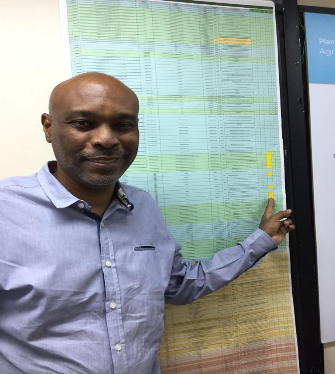 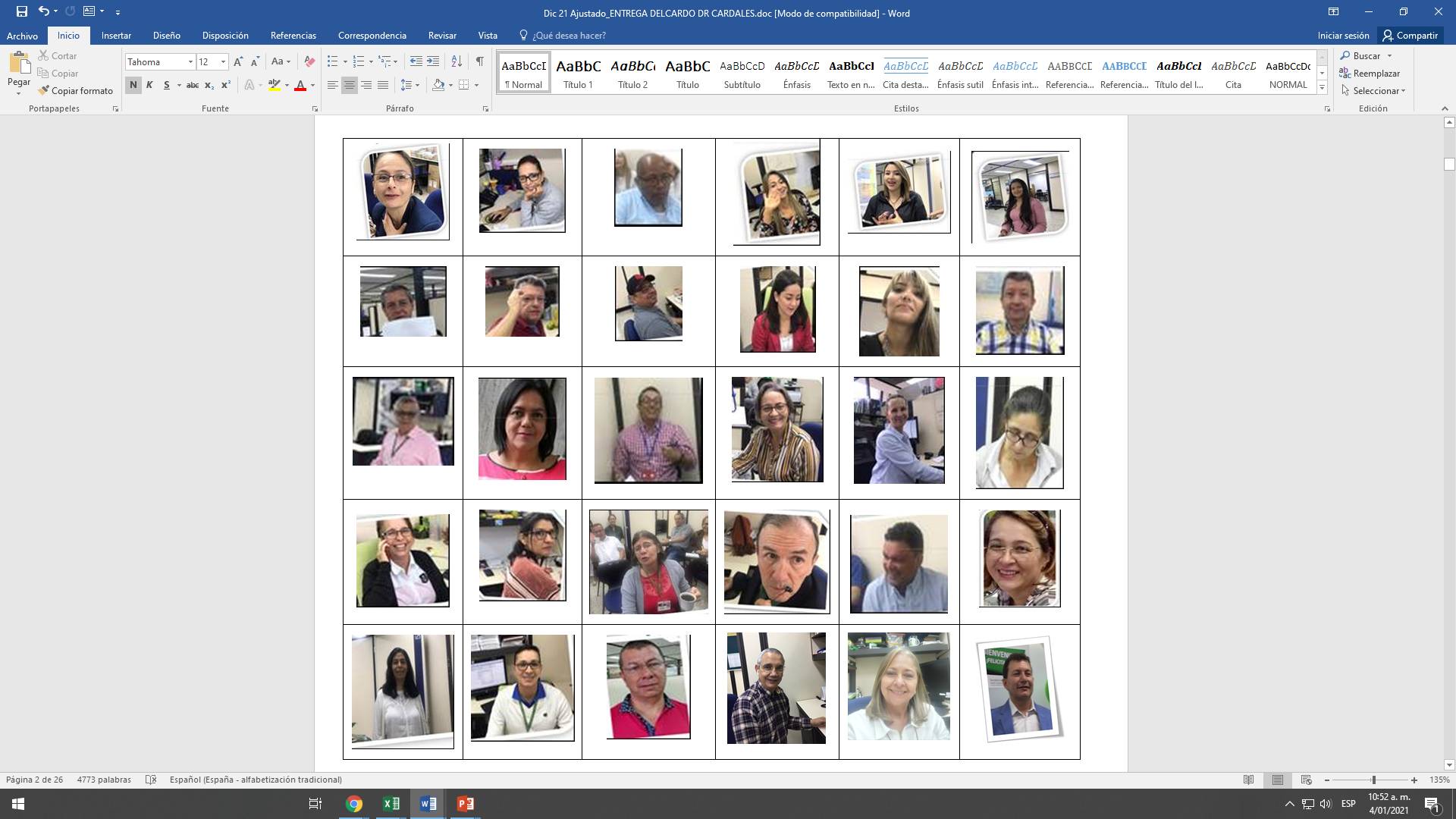 Los productos y logros de la Secretaría de Agricultura, los más reconocidos de la Administración del                      Dr. Aníbal Gaviria Correa el 2020 en cabeza de nuestro Secretario Dr. Rodolfo Correa, se basan en el compromiso y trabajo de este equipo de planeación
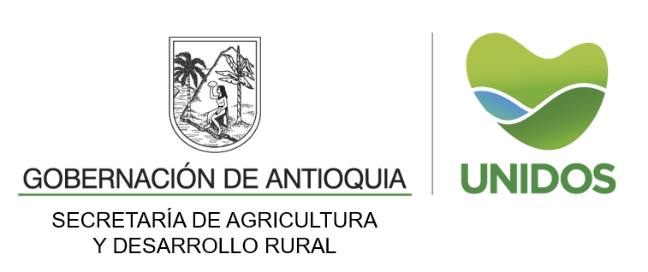 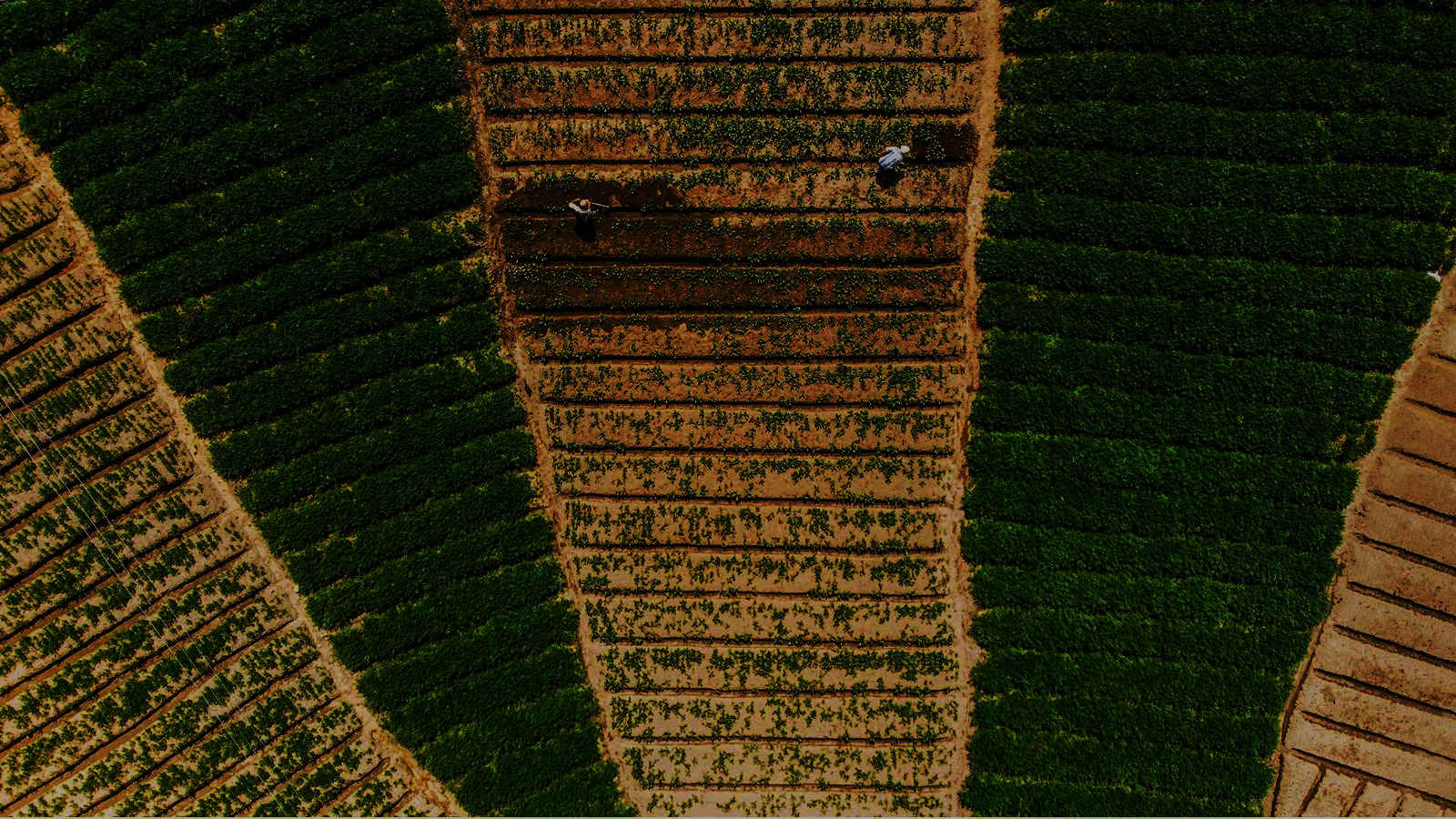 149 
Proyectos que impactan 68 indicadores del Plan de Desarrollo UNIDOS 2020 -2023  y buscan beneficiar los 125 (El 100%) municipios del Departamento de Antioquia
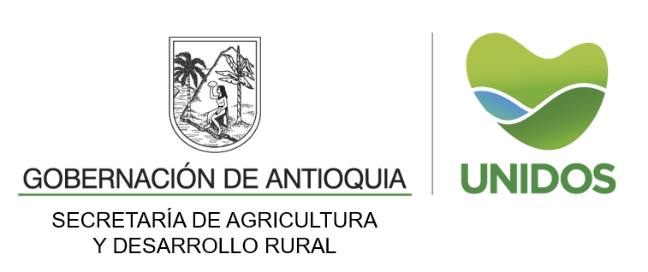 f
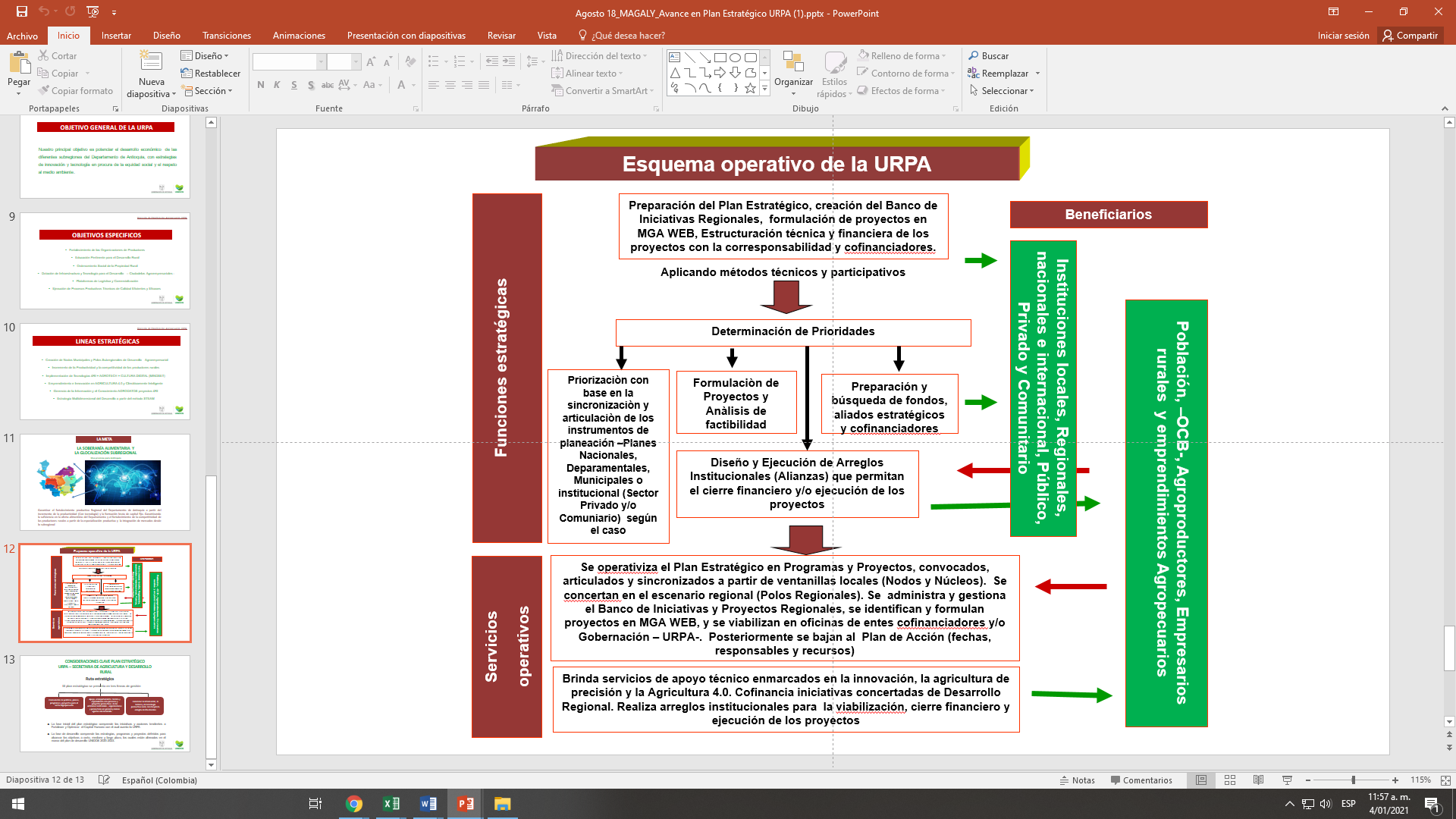 Apoyo, acompañamiento  técnico y especializado a los procesos y proyectos productivos  de las entidades territoriales , organizaciones y productores en general y demás agentes del desarrollo
Formulación de políticas, planes, programas y proyectos para el sector Agropecuario
Gerenciar la información, la técnica y la tecnología productiva rural, construyendo arreglos institucionales
INNOVACIÓN :  INVERSIÓN CON RECURSOS DE FUNCIONAMIENTO (CERO PESOS)
PILAR 1: ORGANIZACIONES DE PRODUCTORES. ASOCIATIVIDAD Y CIERRE DE BRECHAS
PILAR 2: EDUCACIÓN PERTINENTE PARA EL DESARROLLO RURAL. FORMACIÓN.
PILAR 6: EJECUCIÒN DE PROCESOS PRODUCTIVOS TÉCNICOS DE CALIDAD EFICIENTES Y EFICACES . ECOLOGÍA
PILAR 3: ORDENAMIENTO SOCIAL DE LA PROPIEDAD RURAL -OSPR-.                                  ACCESO A LA PROPIEDAD
PILAR 4: CIUDADELAS AGRO EMPRESARIALES .  TECNOLOGÍA Y 
CIRCUITOS VIALES
PILAR 5: PLATAFORMAS LOGÌSTICAS Y DE COMERCIALIZACIÓN. COMERCIALIZACIÓN
PRINCIPALES LOGROS  DE LA URPA EN 2020

Bajo la dirección de Andrés Cardales Barrios
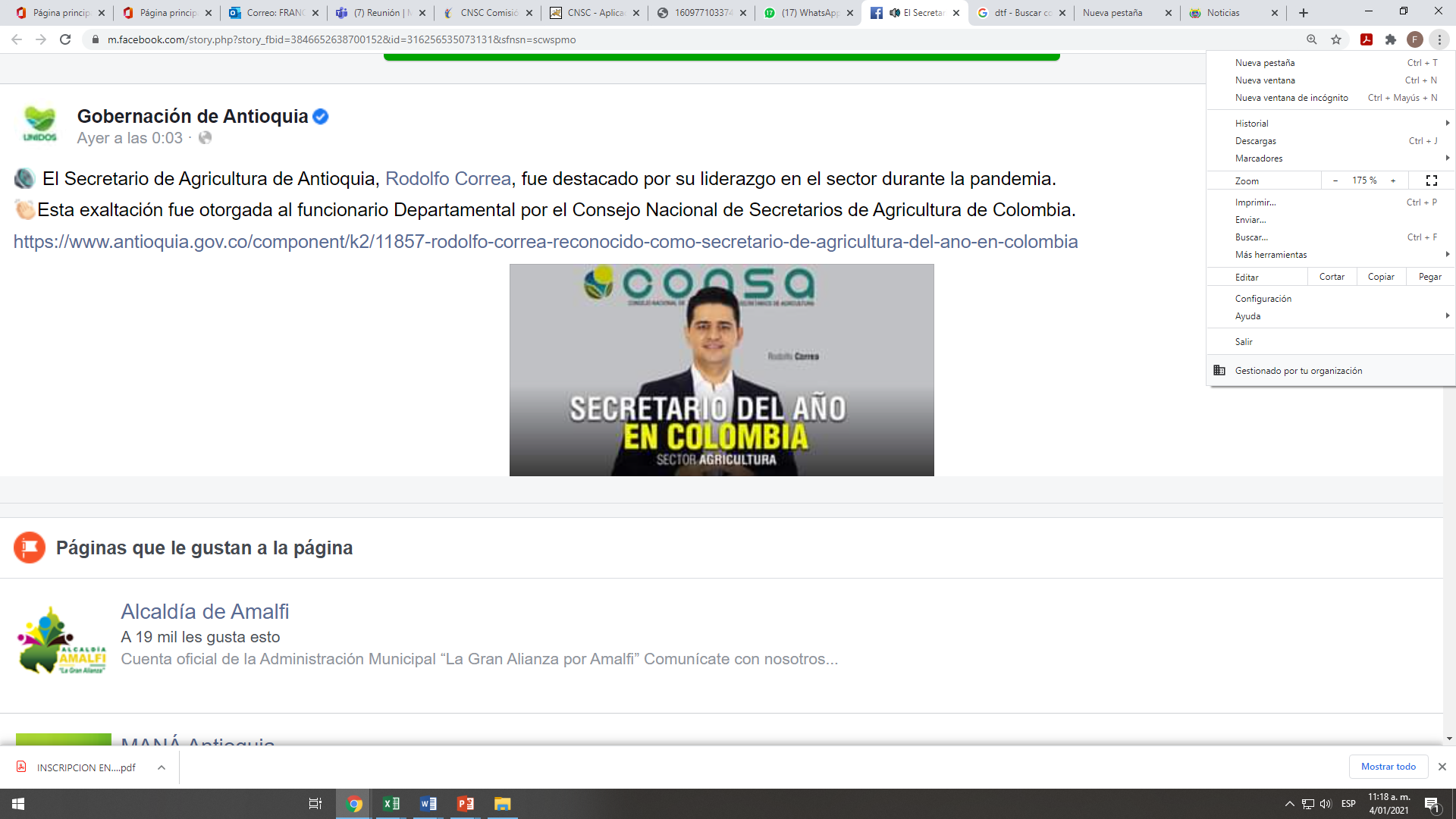 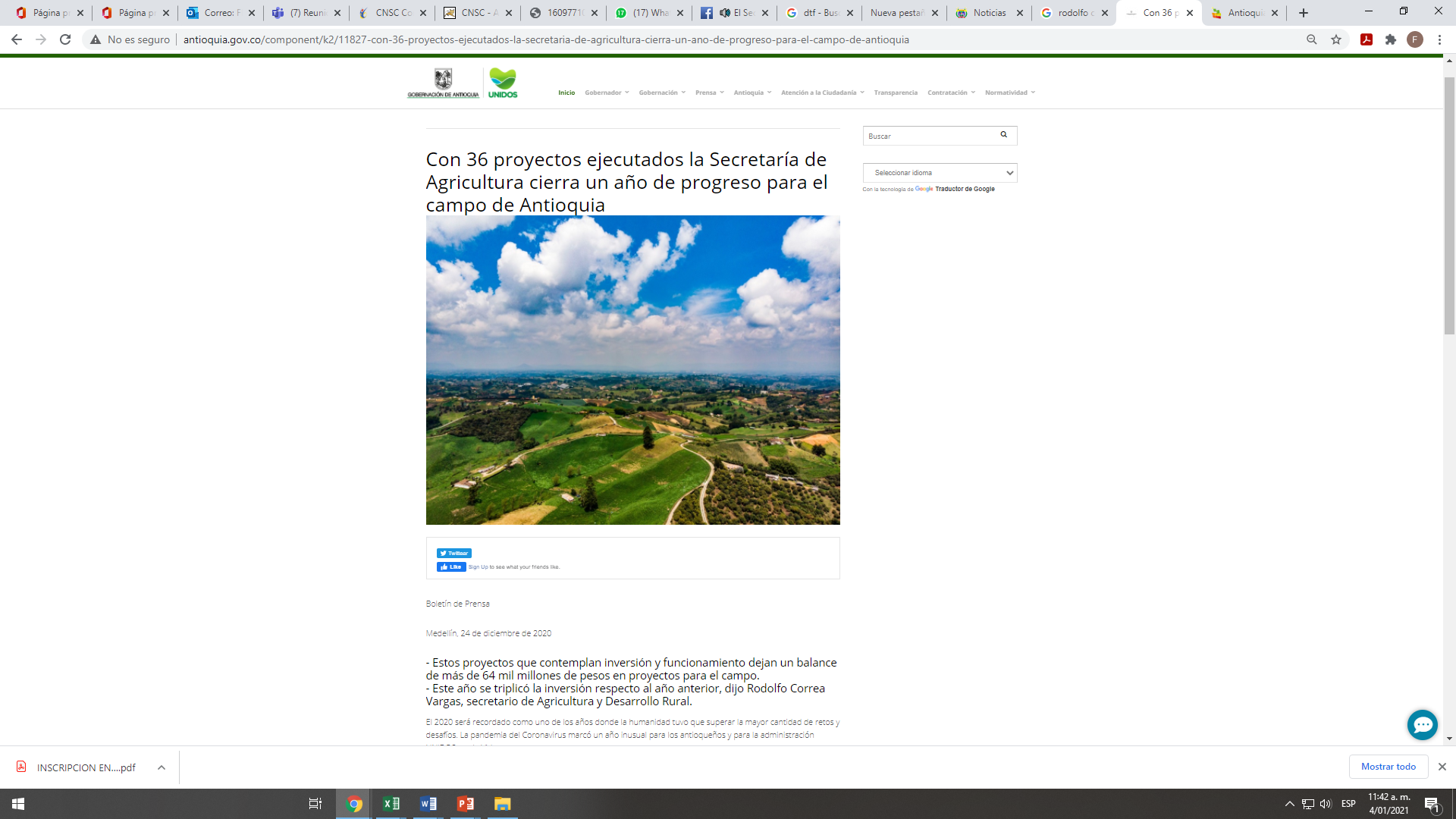 En 2020 
Se Triplicó la Inversión del Departamento de Antioquia en el Sector Agropecuario
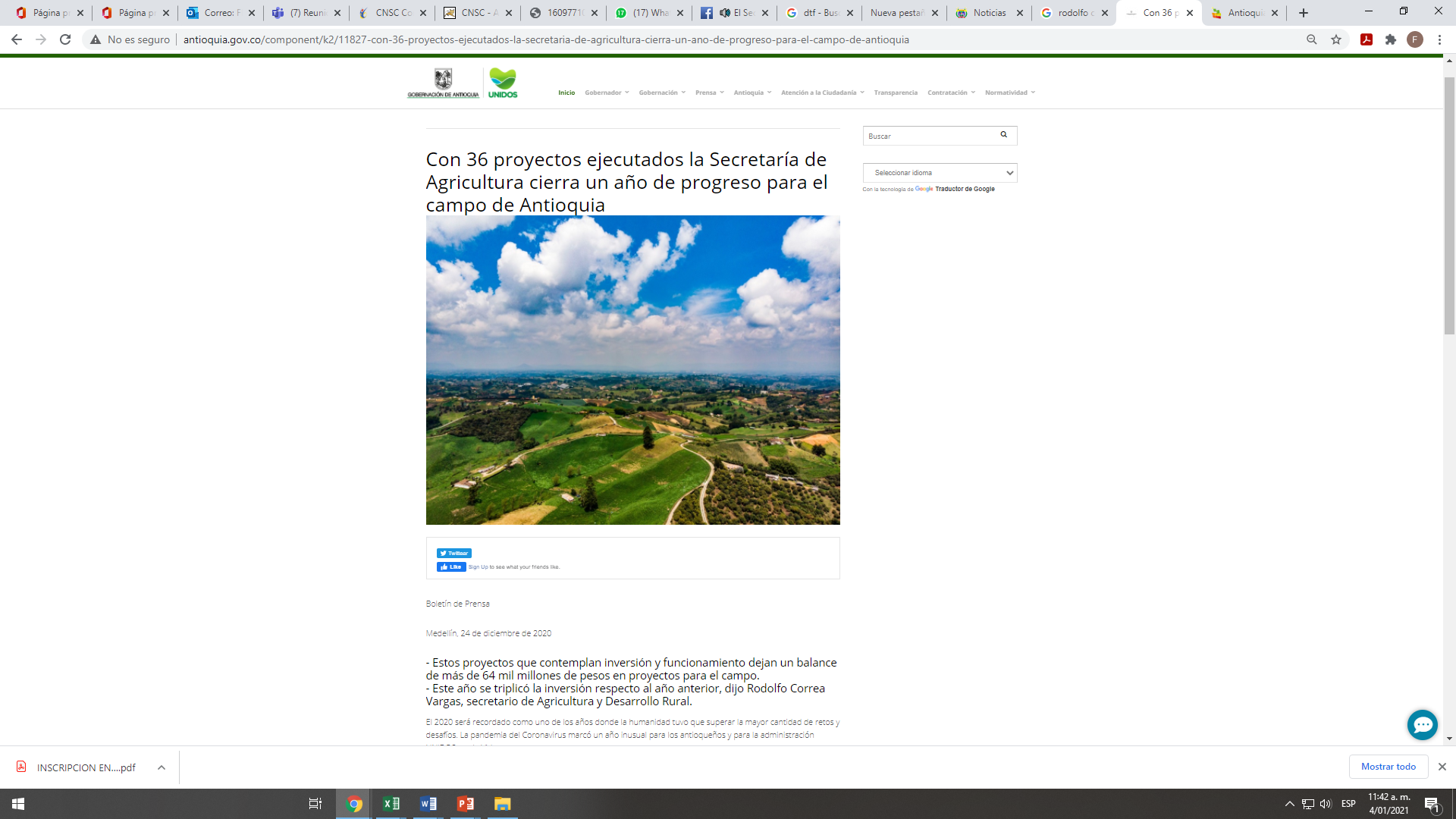 En: Agrophttps://antioquia.gov.co/component/k2/11827-con-36-proyectos-ejecutados-la-secretaria-de-agricultura-cierra-un-ano-de-progreso-para-el-campo-de-antioquia
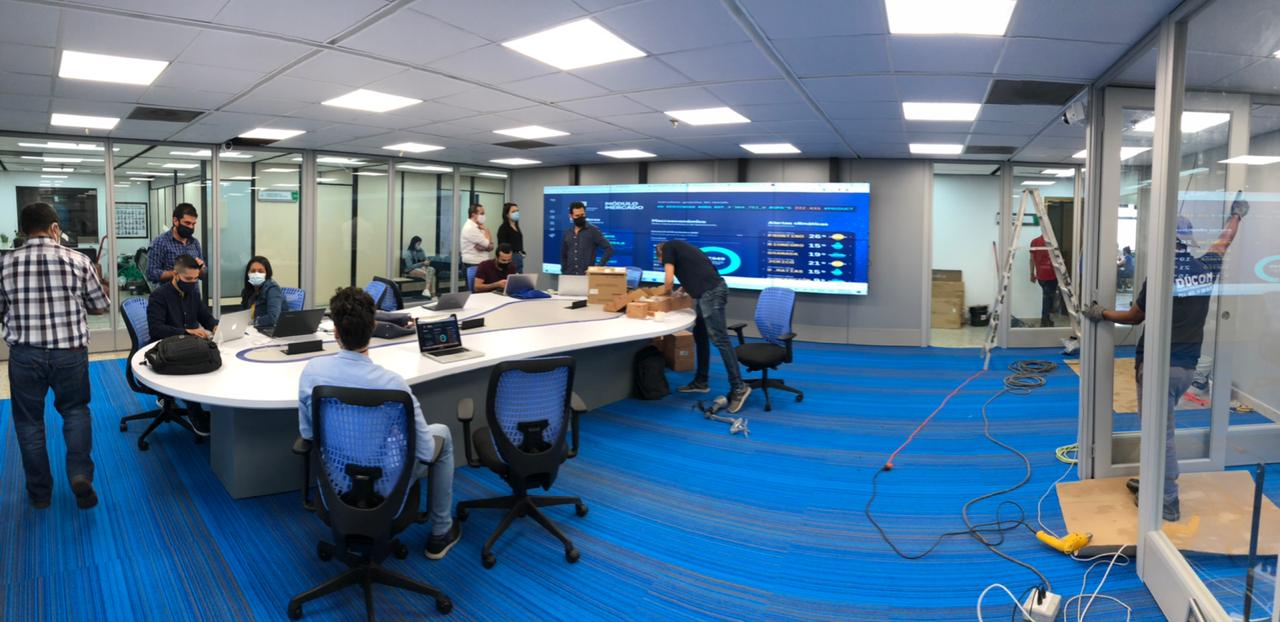 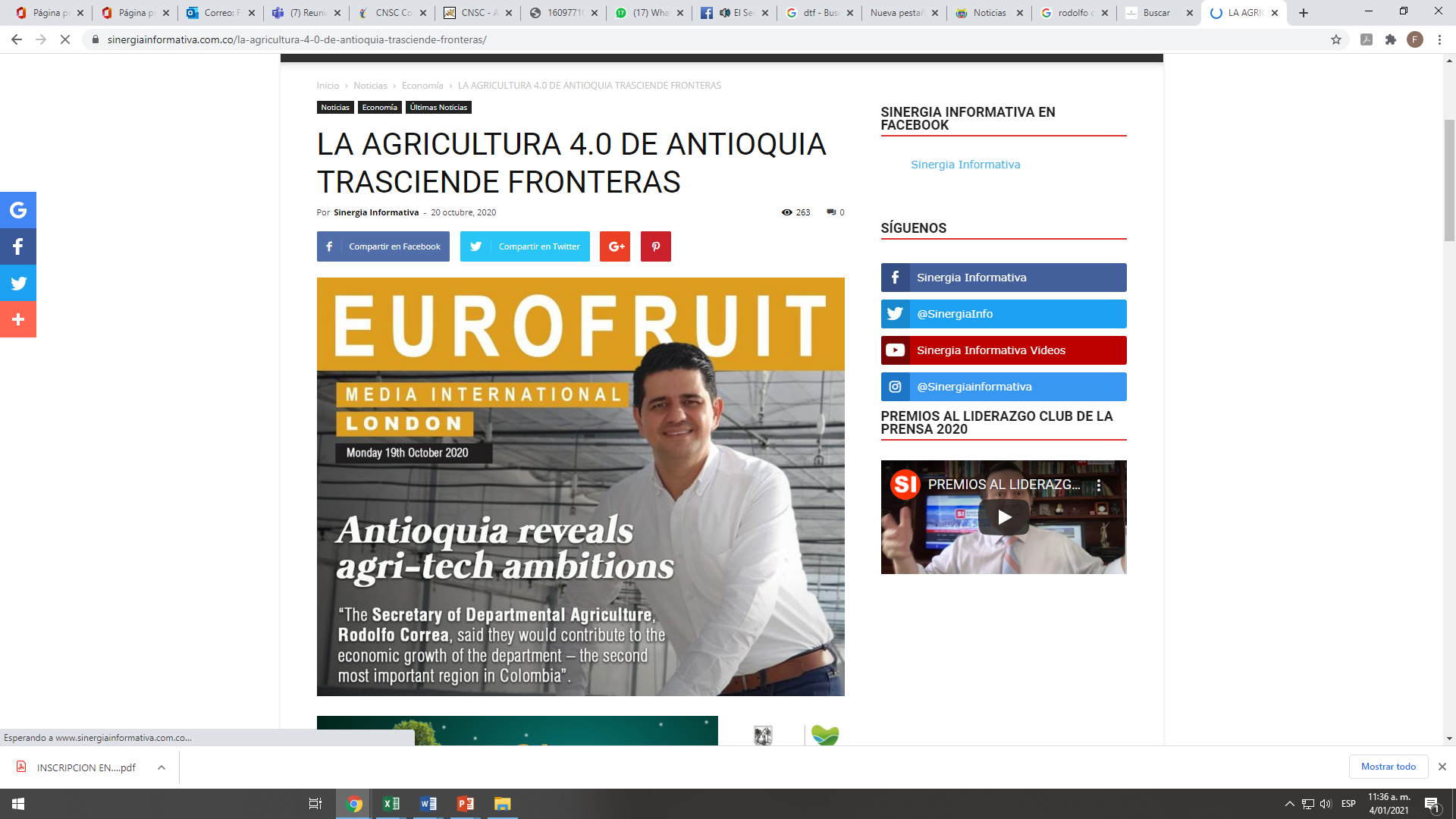 Mejor Unidad de Análisis e Información Agroeconómica y  Ganadera de América Latina
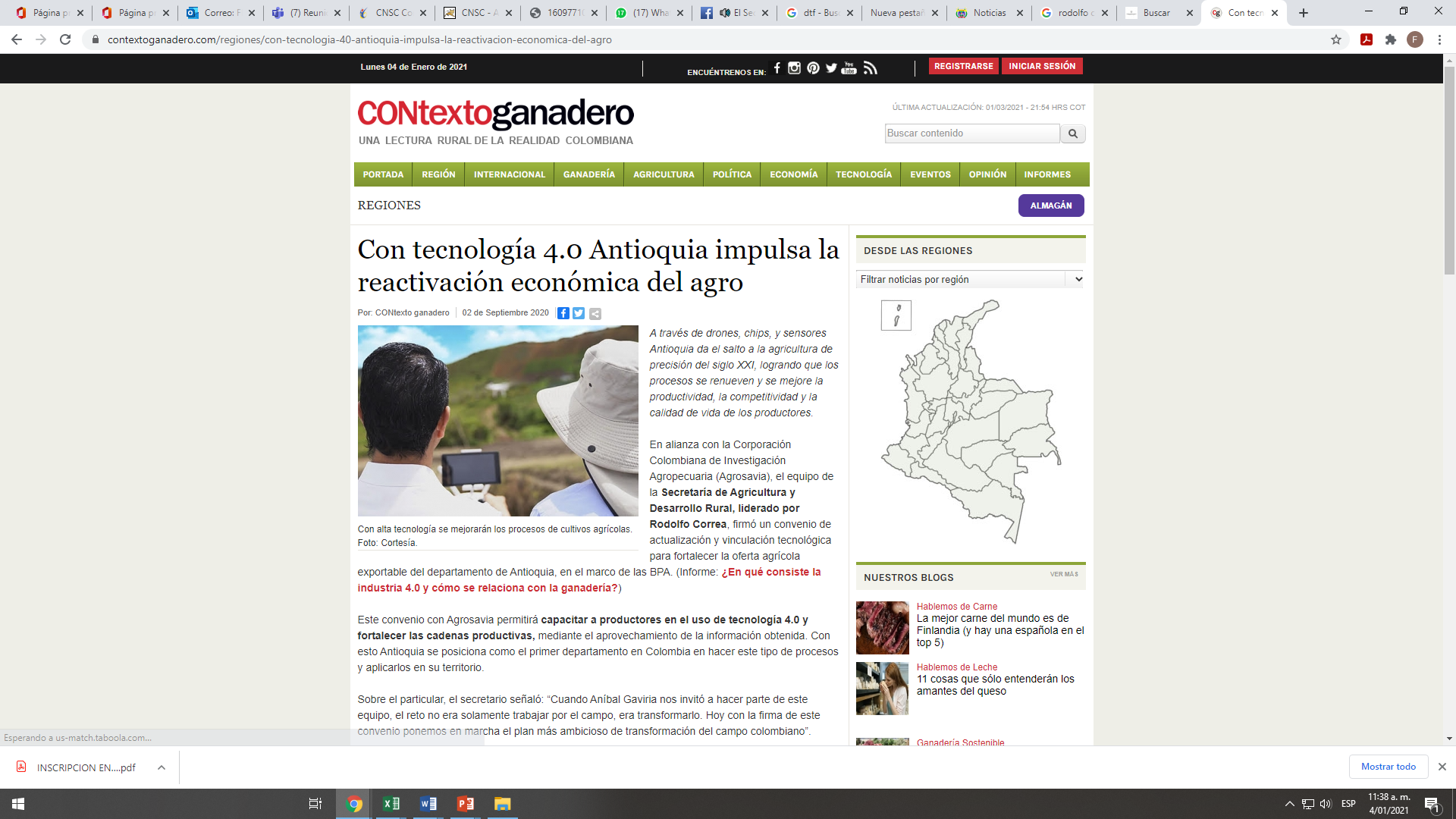 f
MISION CUMPLIDA


Gracias al señor Gobernador Dr. Anibal Gaviria Correa y al Dr. Rodolfo Correa Vargas por la oportunidad brindada